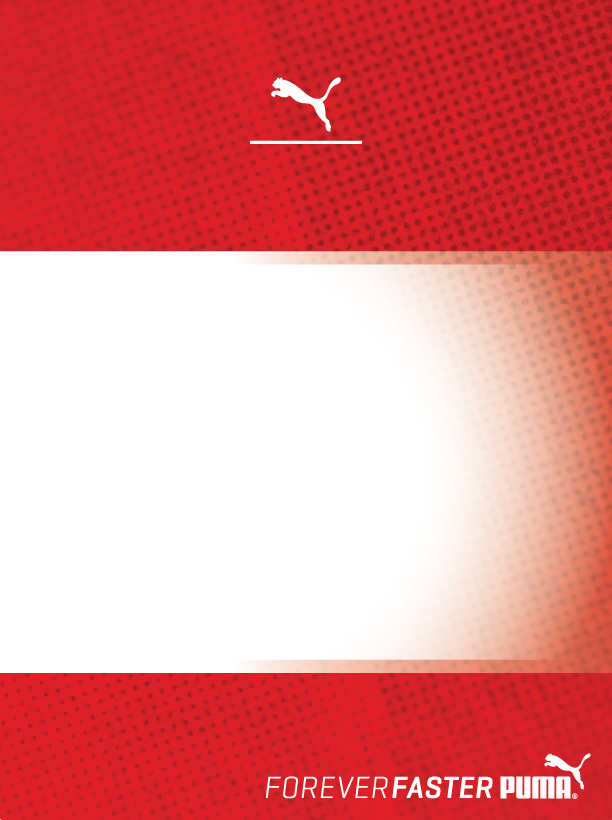 UNDER STRICT EMBARGO UNTIL 23 MAY 2016 08.00 GMT
AFC HOME REPLICA SHORTS
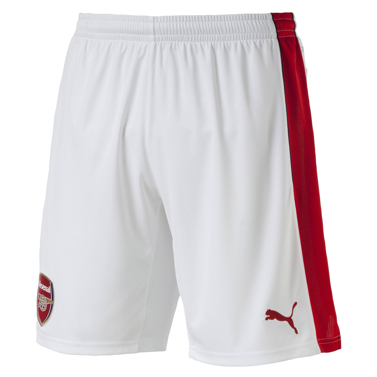 Honoring the club’s factory beginnings to its modern legacy today, these replica shorts feature a woven embroidered badge creates a rich look and feel of the crest. PUMA dryCELL properties wick away moisture.
Style Number: 749718 01
PUMA is one of the world’s leading Sports Brands, designing, developing, selling and marketing footwear, apparel and accessories. For over 65 years, PUMA has established a history of making fast product designs for the fastest athletes on the planet. PUMA offers performance and sport-inspired lifestyle products in categories such as Football, Running and Training, Golf, and Motorsports. It engages in exciting collaborations with renowned design brands to bring innovative and fast designs to the sports world. The PUMA Group owns the brands PUMA, Cobra Golf and Dobotex. The company distributes its products in more than 120 countries, employs more than 11,000 people worldwide, and is headquartered in Herzogenaurach/Germany. For more information, please visit http://www.puma.com